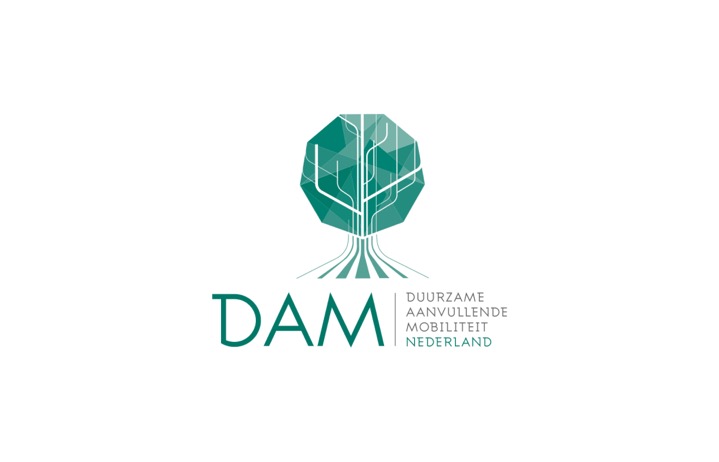 Presentatie DAM Nederland Economische Impuls ZeelandWerkgroep Mobiliteit12 maart 2019 – Matthias de Visser
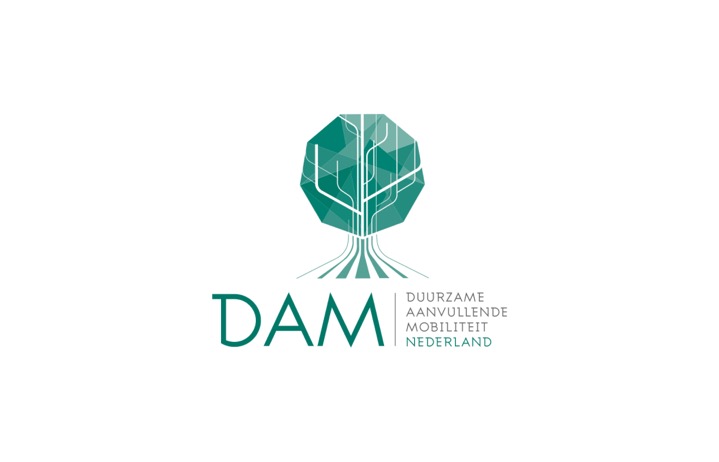 Inhoudsopgave
Dam Nederland - even voorstellen (2 slides)
Missie en visie DAM Nederland (1 slide)
Betekenisvol Samenwerken (4 slides)
Gebiedsontwikkeling (2 slides)
Resultaten DAM – Waardetabel Walcheren (2 slides)
Ambitie DAM – Hulpvraag aan Eco. Impuls Zeeland (2 slides)
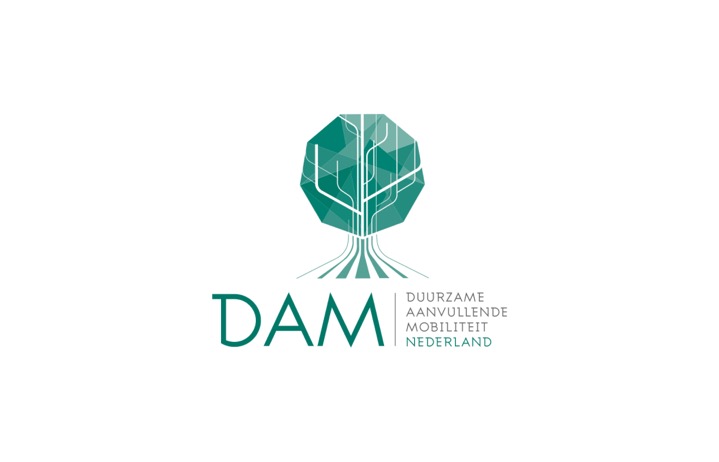 Dam Nederland - even voorstellen
Hans de Hoog – verbinder bij DAM

Matthias de Visser – regisseur mobiliteit en gebiedsontwikkeling bij DAM
[Speaker Notes: Wie is hans en wat drijft hans?
Matthias de Visser, geboren en getogen zeeuw, eraring in sales en business development via telecom, 4 jaar gewerkt bij Orionis, projectontwikkeling Werksoorten. Onderneemt vanuit de verontwaardiging, Het kan toch niet waar zijn??? – etc.]
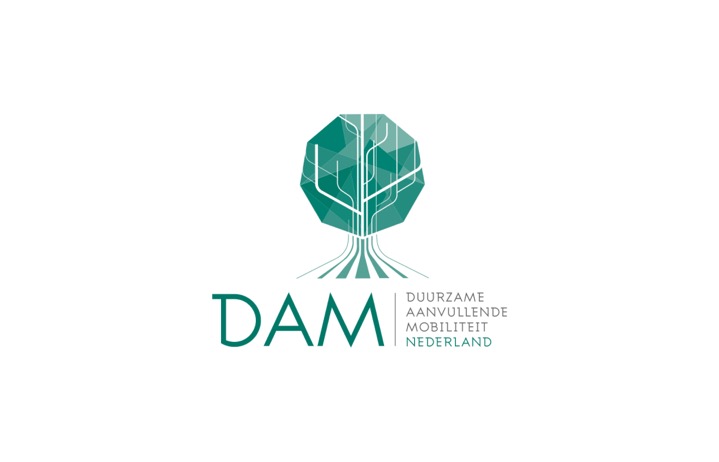 Missie en visie DAM Nederland
DAM staat voor duurzame aanvullende mobiliteit, 
DAM jaagt betekenisvolle samenwerkingen aan op het gebied van vervoer en verkeer,
DAM verbindt organisaties en (ontwikkelt) mensen,
DAM gelooft in betekenis door samenwerking, aandacht en “de prikkel op de juiste plek” 
DAM realiseert financieel rendement én maatschappelijke toegevoegde waarde 



Financieel rendement / besparing vervoerskosten
Maatschappelijke toegevoegde waarde / maatschappelijke coherentie


Dam wil de wereld van morgen een beetje mooier maken, wij willen
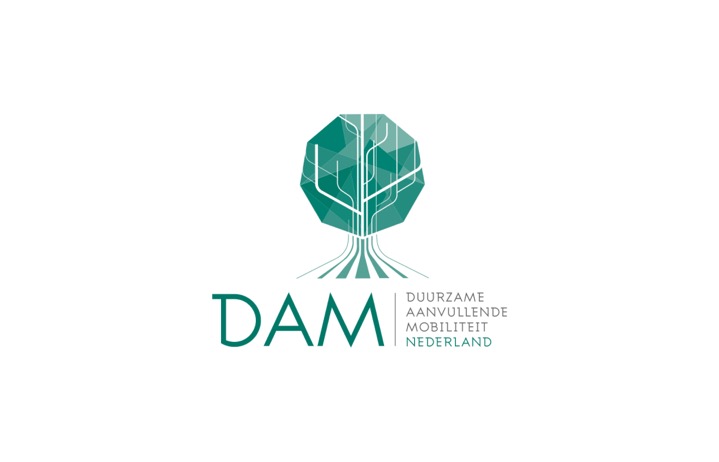 Betekenisvol Samenwerken
Dam Nederland verbindt in afgebakende gebieden organisaties en mensen die begrijpen dat het combineren van vervoer en het delen van (over)capaciteit van mensen en middelen leidt tot financieel rendement en enorme potentie om capaciteit maximaal te benutten.
 
Dam Nederland heeft de expertise om in deze gebieden de juiste organisaties met elkaar te laten “puzzelen”.
Dam Nederland jaagt op basis van simpele principes betekenisvolle samenwerking aan.
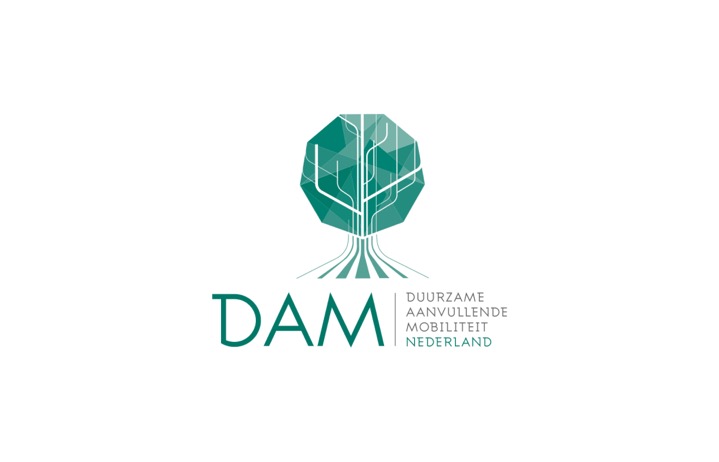 Betekenisvol Samenwerken
Dam Nederland
Samenwerking lokaal in afgebakend gebied
Samenwerking in het delen van capaciteit reeds beschikbare voertuigen
Optimalisatie door toevoegen duurzaam aanvullend vervoer
Maximaal benutten van (over) capaciteit mensen en middelen
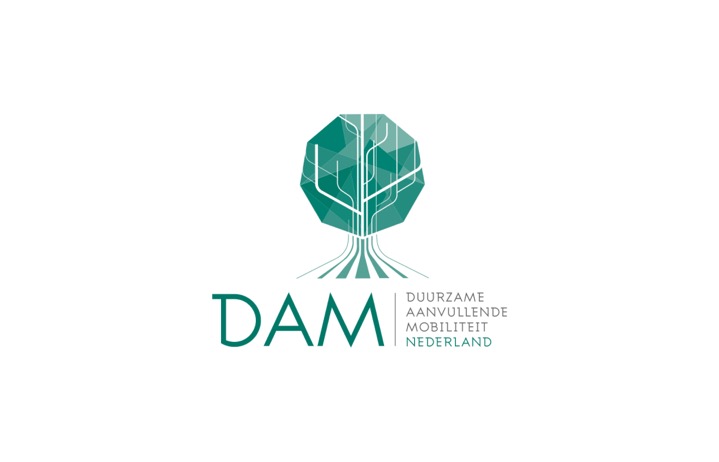 Gebiedsontwikkeling
Vraagstukken zijn in ieder gebied vergelijkbaar, maatschappelijke thema’s ook
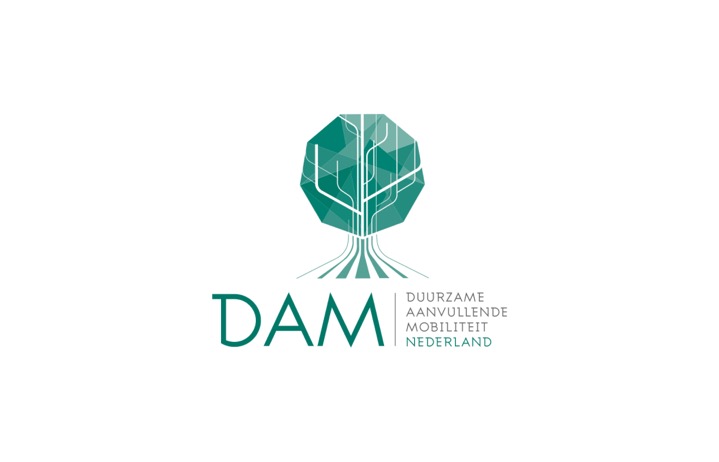 Gebiedsontwikkeling
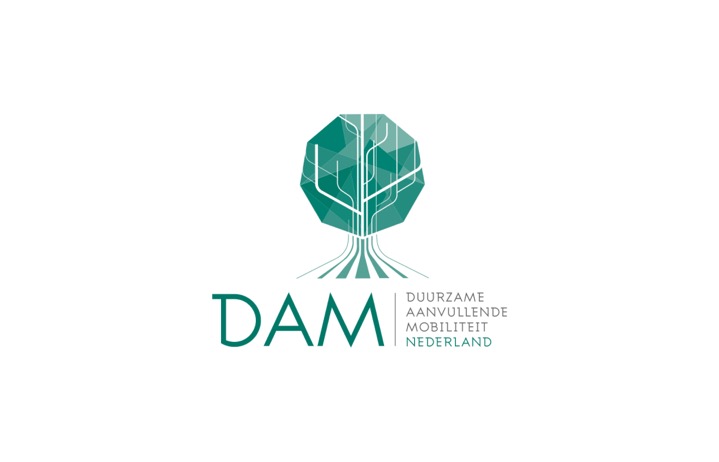 Resultaten DAM – Waardetabel Walcheren (voorbeeld)
Waarde creatie DAM financieel 
EUR; 18.750,- per maand obv inzet 7 voertuigen
EUR;   2.678,- per voertuig per maand

Capaciteit van deze 7 (rolstoelgeschikte) voertuigen is benut voor 65% op basis van 12 uur per dag beschikbaarheid. Verdere verlaging Km-kostprijs door toevoeging leisure opdrachten in avonden / weekends.

Belangrijkste KPI’s DAM in samenwerking;
Verbinden 
Puzzelen
Aandacht 
Prikkel op de juiste plaats (schoenmaker blijft bij leest)
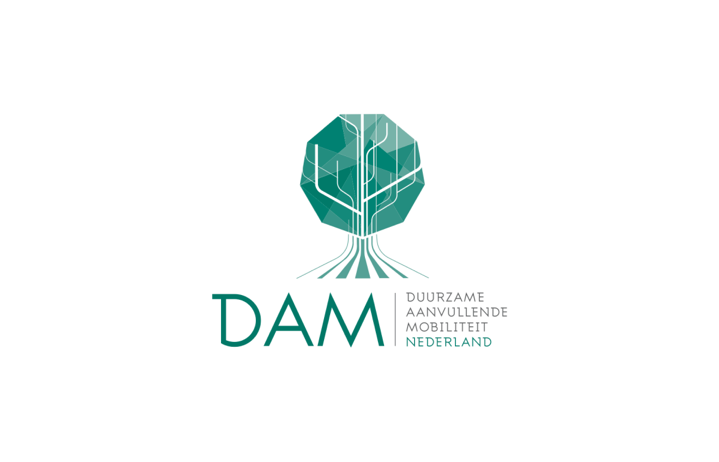 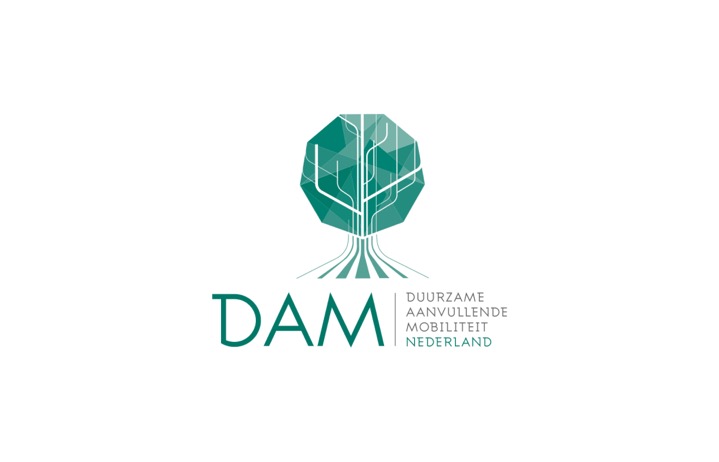 Ambitie DAM – Hulpvraag aan Economische Impuls Zeeland
Dam Nederland -